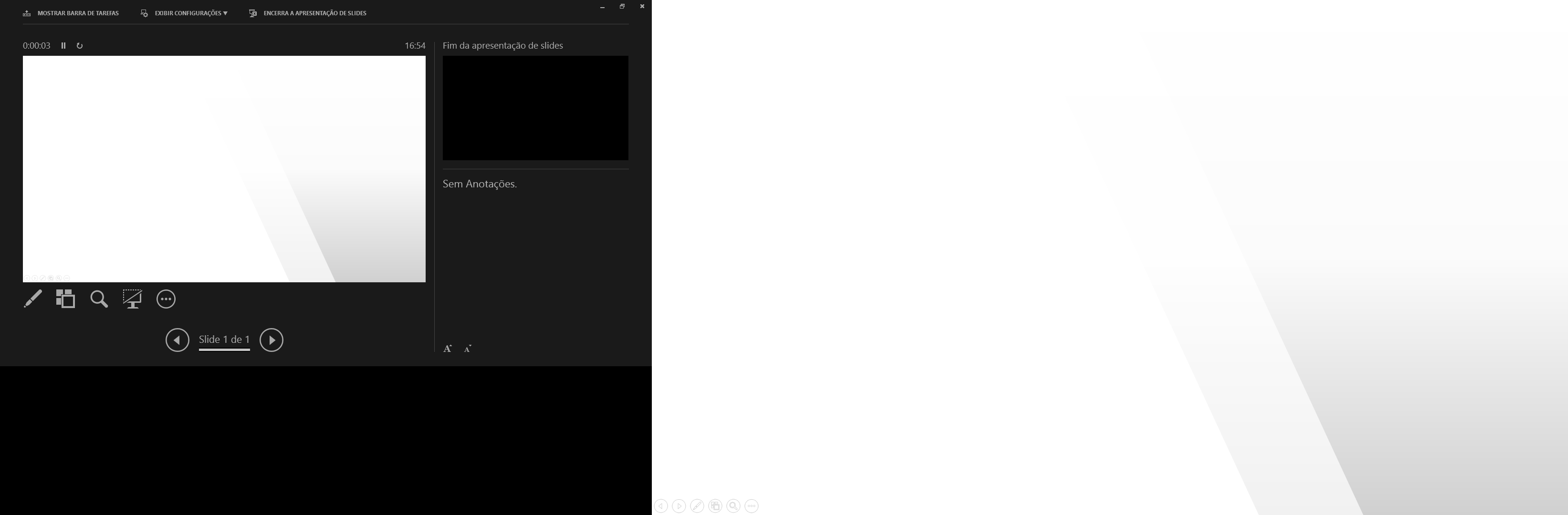 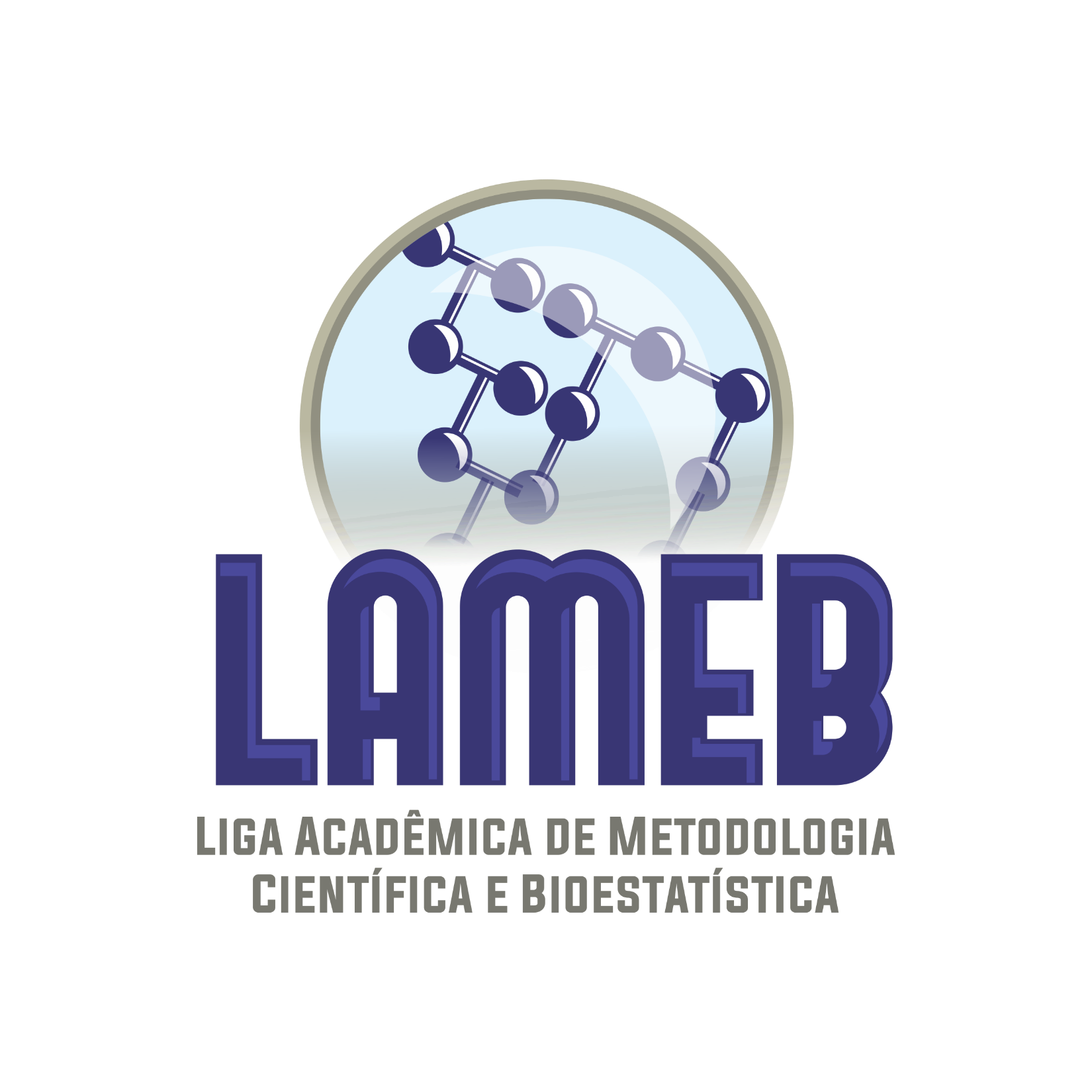 Revisões de literatura:
Prof.MSc Marcus Vinicius
Objetivos
Compreender conceitos básicos relativos a revisão de literatura.
Entender os diferentes tipos de revisão de literatura
Discutir a importância das revisões para tomada de decisão clínica
Compreender o processo de revisão bibliográfica como elemento fundamental a pesquisa
Introduzir elementos importantes para a metanálise
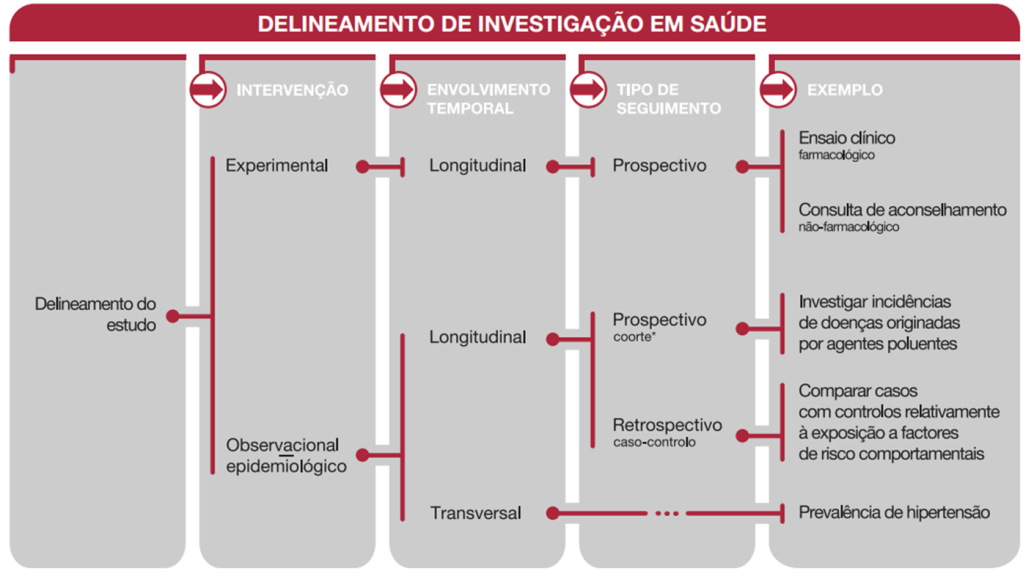 Insert your desired text here.
Insert your desired text here.
Insert your desired text here.
http://laboratoriobioestatistica.blogspot.com.br/2015/11/perguntas-frequentes-em-bioestatistica.html
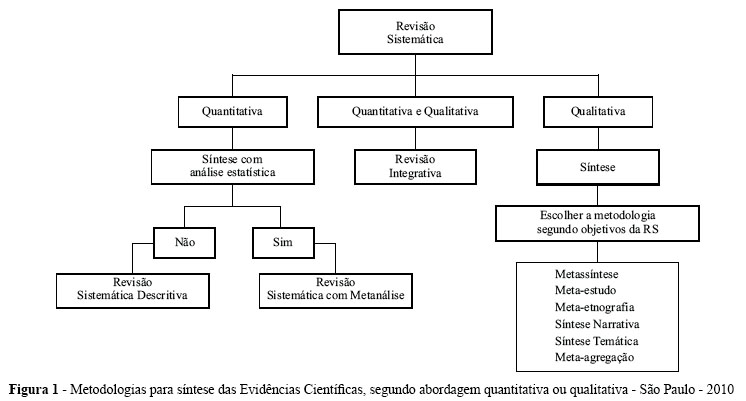 Insert your desired text here.
Insert your desired text here.
Insert your desired text here.
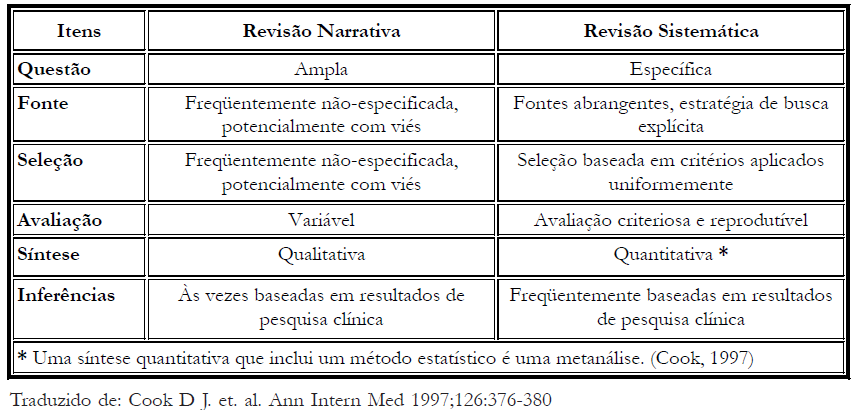 Insert your desired text here.
Insert your desired text here.
Insert your desired text here.
http://www.scielo.br/pdf/ape/v20n2/a01v20n2.pdf
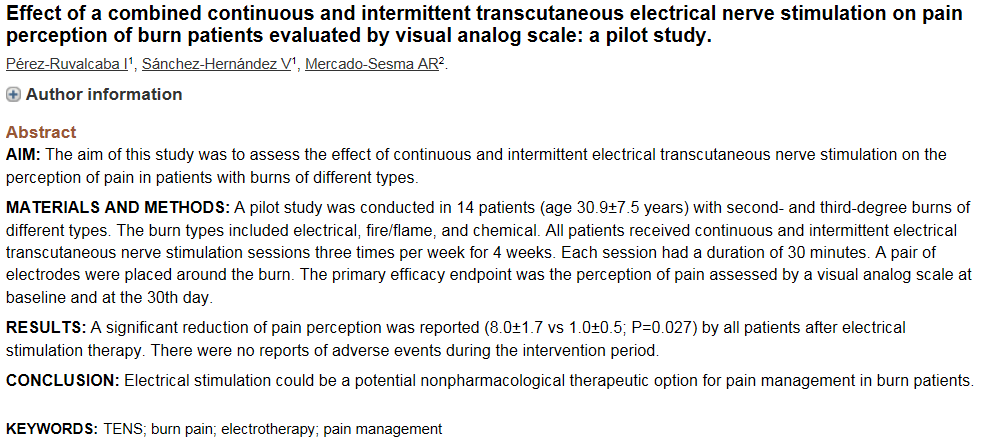 Insert your desired text here.
Insert your desired text here.
Insert your desired text here.
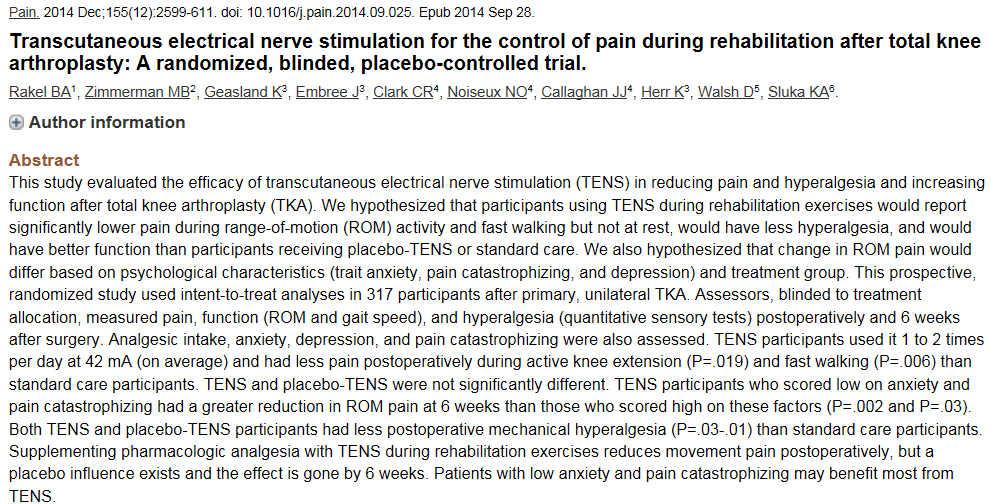 Insert your desired text here.
Insert your desired text here.
Insert your desired text here.
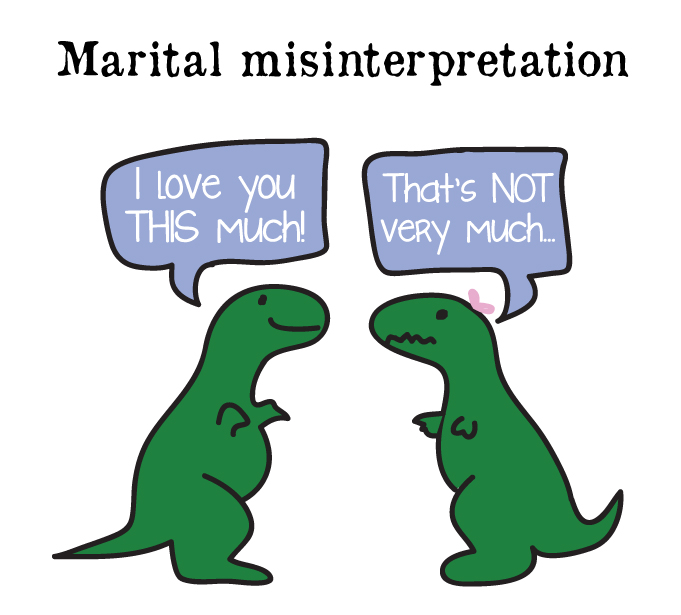 https://www.smartloving.org/wp-content/uploads/2013/04/
Revisão narrativa
“A revisão narrativa não utiliza critérios explícitos e sistemáticos para a busca e análise crítica da literatura”
Insert your desired text here.
“A busca pelos estudos não precisa esgotar as fontes de informação. Não aplica estratégias de busca sofisticadas e exaustivas”
Insert your desired text here.
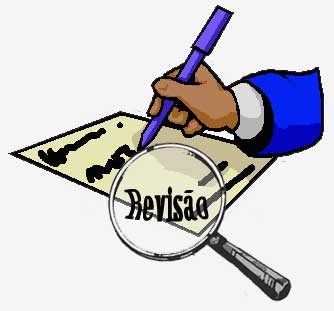 Insert your desired text here
“A seleção dos estudos e a interpretação das informações podem estar sujeitas à subjetividade dos autores”
https://rafaelclodomiro.files.wordpress.com/2010/06/fa9535431703a16189f25674fb94b130f75a_revisao.jpg
Quantidade de informação disponível

1940 – 2300 revistas biomédicas
1990 – 25.000







A melhor síntese é essencial para a tomada de decisões na medicina clínica
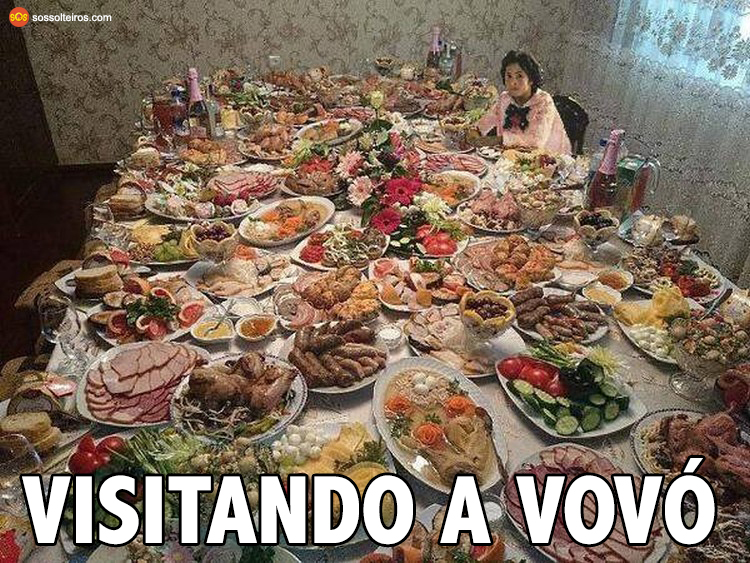 https://www.google.com.br/search?q=misinterpretation&biw=1366&bih=643&source=lnms&tbm=isch&sa=X&sqi=2&ved=0ahUKEwjPwOu14cXLAhUBjJAKHWjEAKoQ_AUIBigB#tbm=isch&q=muita+comida&imgrc=NZq7tJTxt12sgM%3A
Frequentemente a síntese dessa produção é feita de forma simplista

Sequências de “Quem disse o que”, permeadas por uma bibliografia

Falta de critérios objetivos e a pouca integração dos resultados   

                                                                    Conclusões equivocadas 

Revisão narrativa x Revisão sistemática
Revisão sistemática
Conferência de Potsdam-Alemanha em 1994
Aplicação de estratégias científicas para limitar viés na reunião sistemática, avaliação crítica e síntese de todos os estudos relevantes em um tópico específico


“Essas revisões são consideradas estudos observacionais retrospectivos ou estudos experimentais de recuperação e análise crítica da literatura... 

...Testam hipóteses e têm como objetivo levantar, reunir, avaliar criticamente a metodologia da pesquisa e sintetizar os resultados de diversos estudos primários...
Elaboração do protocolo
Primeiro passo – Pergunta de investigação

Existe um risco aumentado de câncer de pulmão para indivíduos que co-habitam com fumantes?

Descrever todos os passos do estudo

Critérios de elegibilidade dos estudos
Estratégias de busca
Seleção de estudos e coleta de dados
Avaliação dos riscos de vieses dos artigos selecionados
Um pouco de prática?
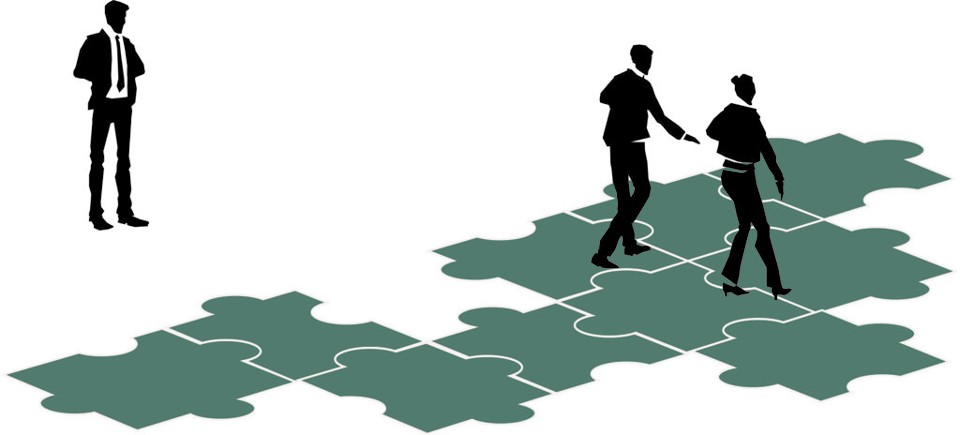 http://www.gazetadopovo.com.br/vida-publica/justica-e-direito/lei-de-arbitragem-aumenta-alcance-da-pratica-no-pais-8nj8nmomnco2a70r77zt7czo4
Identificação dos estudos
 Identificar alguns estudos  relevantes e fazer um piloto

Testar o modelo e revisar o protocolo

Tarefa difícil – Cuidado ao restringir a busca a uma base de dados apenas

Chalmers e cols. mostraram que a pesquisa exclusiva em bases eletrônicas, como o Medline, pode identificar apenas metade dos estudos relevantes
Embase

Superposição com o Medline
Contém referências de revistas em outros idiomas que não o inglês e que não costumam ser indexados no Medline

Referências bibliográficas

Consulta a especialistas
Gray literature – Teses de pós-graduação
                                   Relatórios
                                   Resumos de congresso

VIÉS DE PUBLICAÇÃO
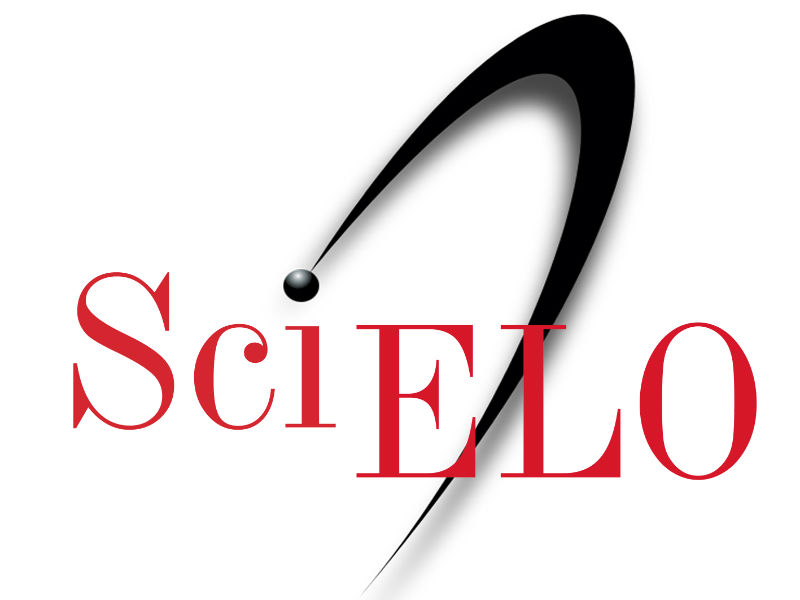 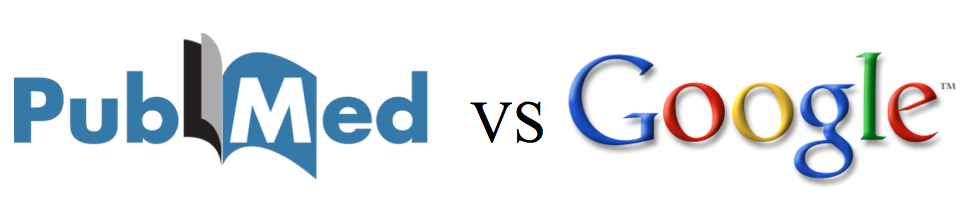 Insert your desired text here.
https://thlibrary.wordpress.com/2012/09/06/googlevspubmed/
Insert your desired text here.
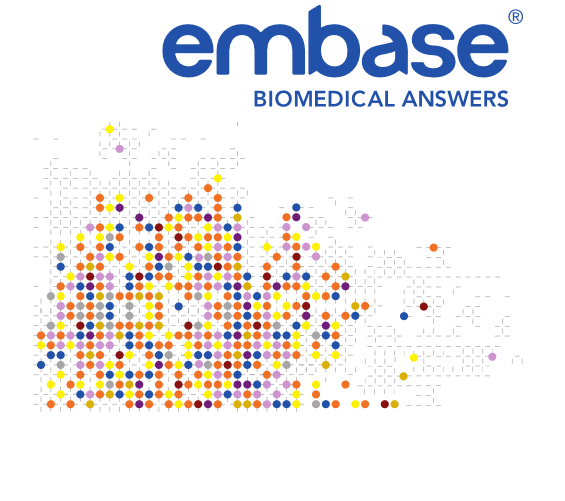 Insert your desired text here
http://www.cpgss.pucgoias.edu.br/home/secao.asp?id_secao=3587&id_unidade=1
http://research.mdhs.unimelb.edu.au/new-resource-embase-publications-search
McManus e cols. corroboraram a necessidade de consultar especialistas

102 referências elegíveis 22(25%) teriam sido perdidas caso esses especialistas não fossem contatados

Registros de ensaios clínicos

Viés de seleção – Cochrane model -
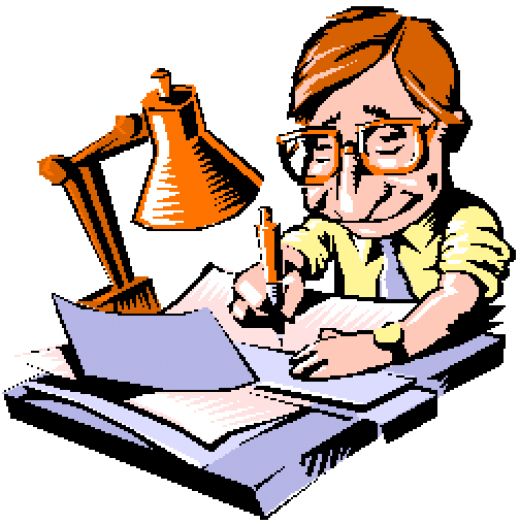 http://srbiologycspielman14.blogspot.com.br/2011_12_01_archive.html
Seleção de estudos

Avaliar se os estudos encontrados preenchem os critérios de elegibilidade
Recomendável que dois investigadores participem neste processo

Confronto de estudos e consenso

Operadores booleanos
Thesaurus
Análise estatística
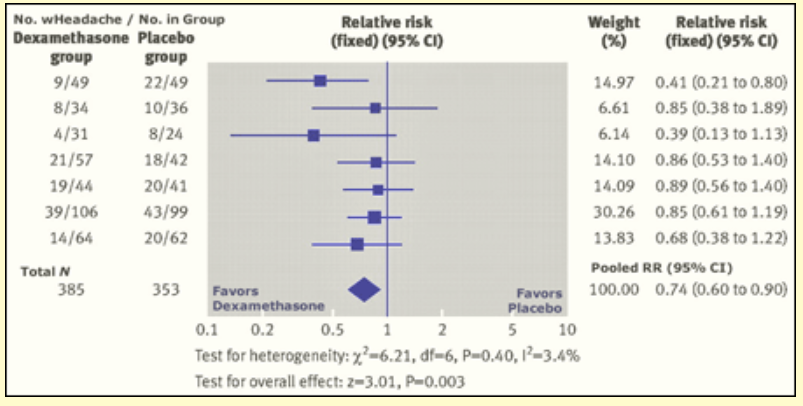 Como melhorar o planejamento, execução e apresentação da informação em estudos de revisão sistemática?
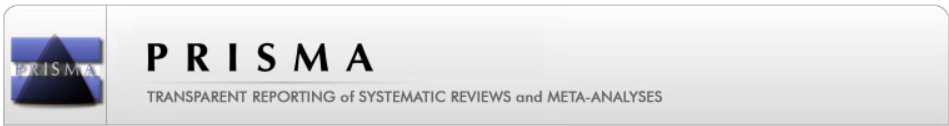 Existe clareza sobre a definição de revisões de literatura ?
Revisão sistemática
Levantamento bibliográfico
Revisão integrativa
Revisão bibliográfica
Estudo bibliométrico
Estado da arte
Revisão narrativa
Metassumarização
Síntese de evidências qualitativas
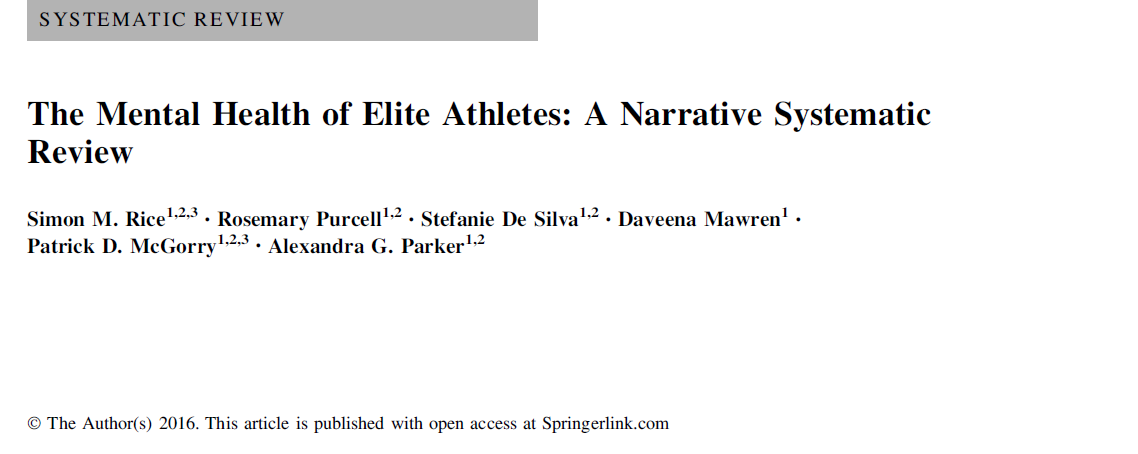 Insert your desired text here.
Insert your desired text here.
Insert your desired text here
Referências bibliográficas
Medronho RA, Bloch KV, Luiz RR, Werneck GL. Epidemiologia. Editora Atheneu; 2º edição

Biblioteca Prof. Paulo de Carvalho Matos. Faculdade de Ciências Agronômicas, UNESP – Botucatu. 2015

http://www.portaleducacao.com.br/educacao/artigos/48764/referencias-bibliograficas-tiradas-na-internet-como-colocar-no-trabalho Acessado em 15 de março de 2016.